МУНИЦИПАЛЬНОЕ БЮДЖЕТНОЕ ДОШКОЛЬНОЕ ОБРАЗОВАТЕЛЬНОЕ УЧРЕЖДЕНИЕ – ДЕТСКИЙ САД  № 469


                  АДАПТАЦИЯ
                           ДЕТЕЙ 
                РАННЕГО ВОЗРАСТА
           к условиям детского сада
                                                                             






                                                                                                                                                                                                                                                                               Подготовила воспитатель:
                                                                                                                                                                                                                                      Степина И.Ю.






 




г. Екатеринбург 2020 г.
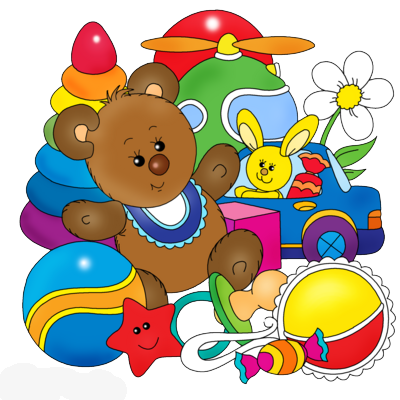 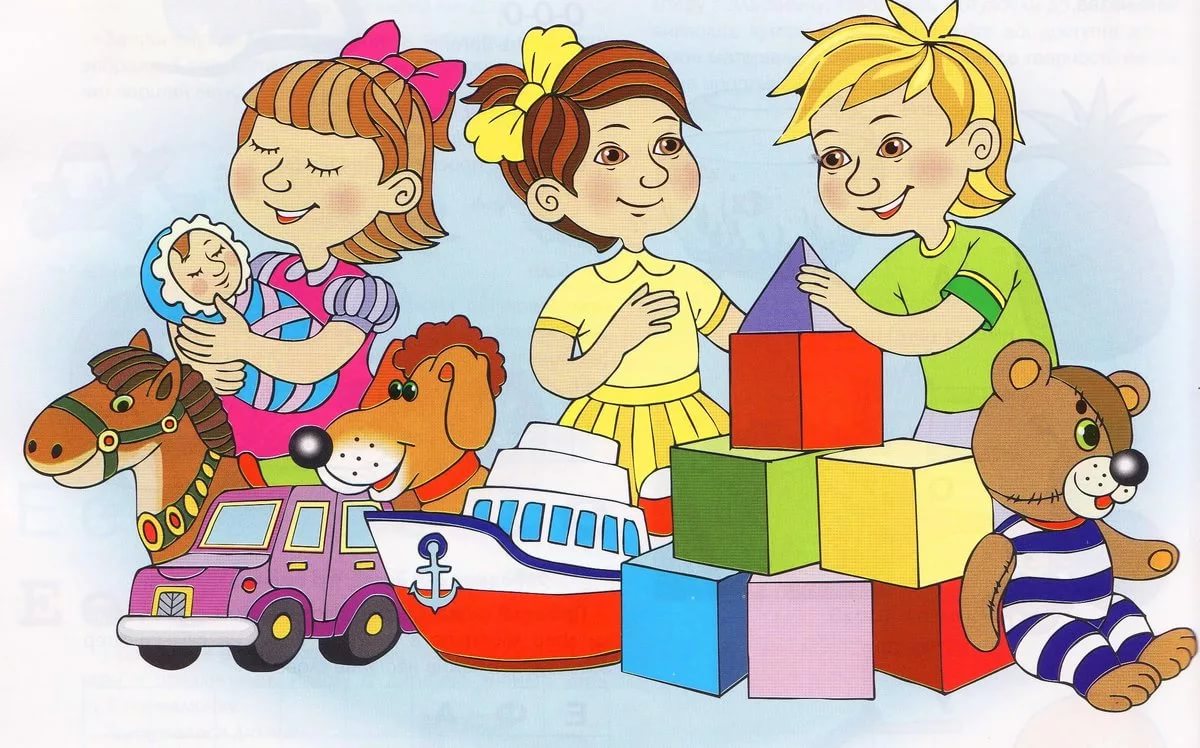 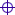 Адаптация –
  процесс приспособления  организма 
к новым условиям.
Для ребенка детский садик, несомненно, является новым, еще неизвестным пространством, с новым окружением и новыми отношениями. С поступлением ребенка в дошкольное учреждение в его жизни происходитмножество изменений:
Отсутствие родителей в течение 9 и более часов
Новые требования к поведению
Строгий режим дня
Другой стиль общения 
Постоянный контакт со сверстниками
Новое помещение
Все эти изменения обрушиваются на ребенка одновременно, создавая для негострессовую ситуацию,
 которая без специальной организацииможет привестик невротическим  реакциям:

  - капризы,      
- страхи,           - отказ от еды,                - частые болезни.
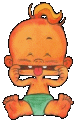 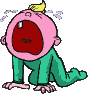 Необходимо готовить ребенка заранее к поступлению в детский сад!
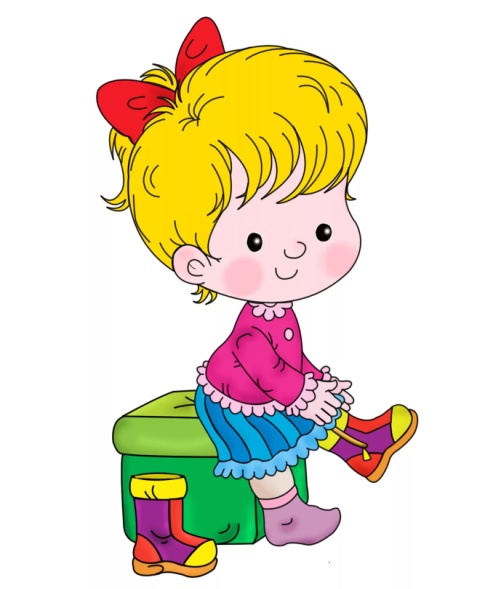 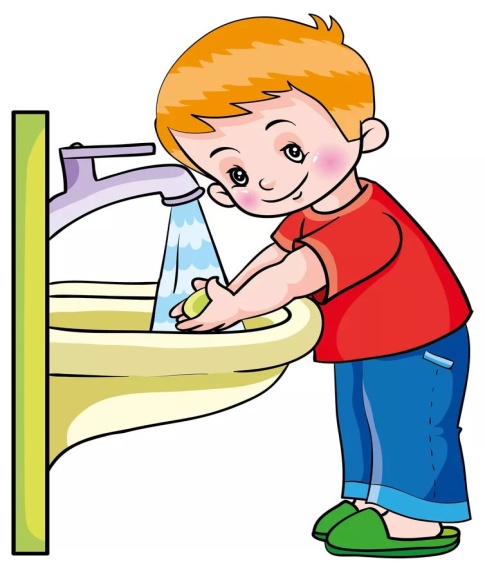 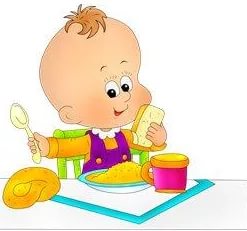 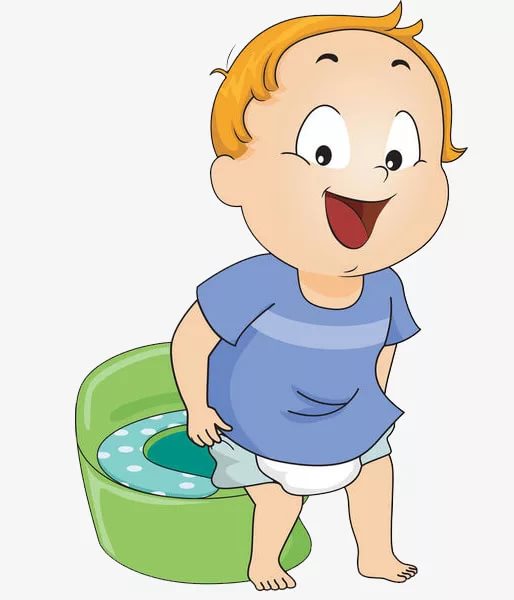 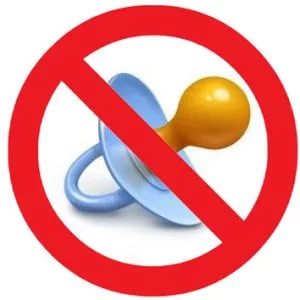 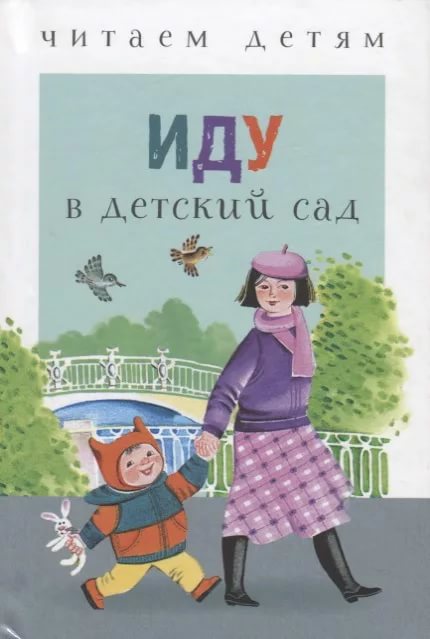 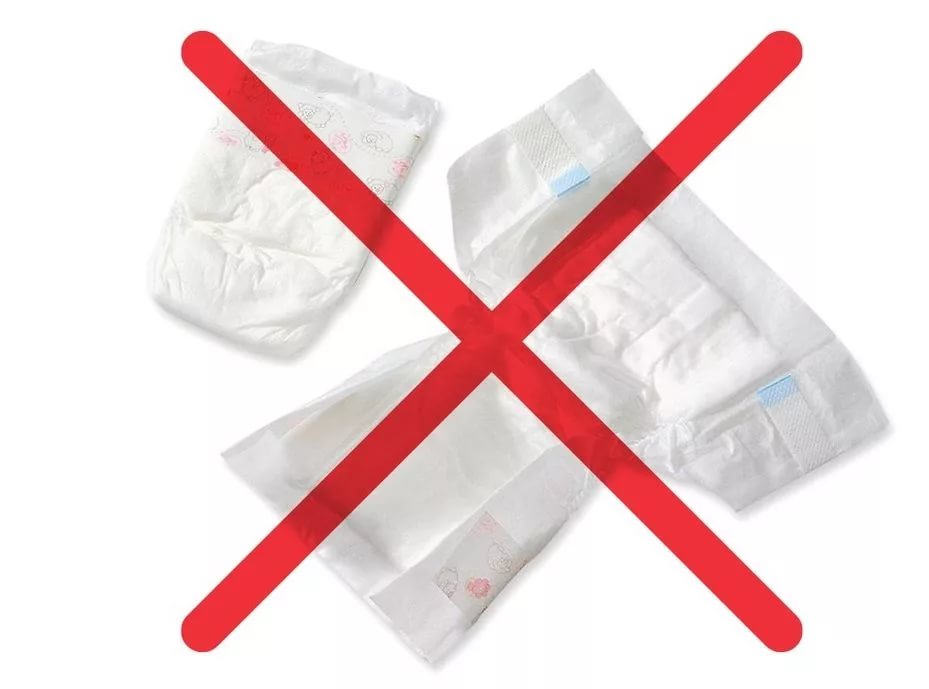 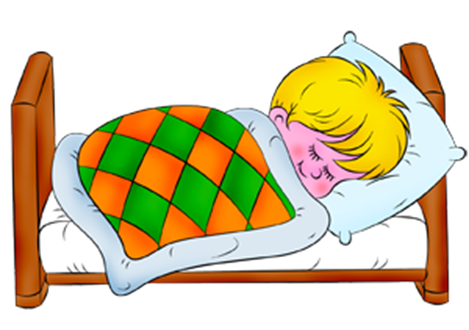 Общая задача воспитателей и родителей – 
помочь ребенку по возможности безболезненно войти в
 жизнь детского сада.
Чем спокойнее и эмоционально положительно родители будут относится к такому важному событию, как посещение ребенком детского сада, тем менее болезненно будет протекать процесс адаптации.
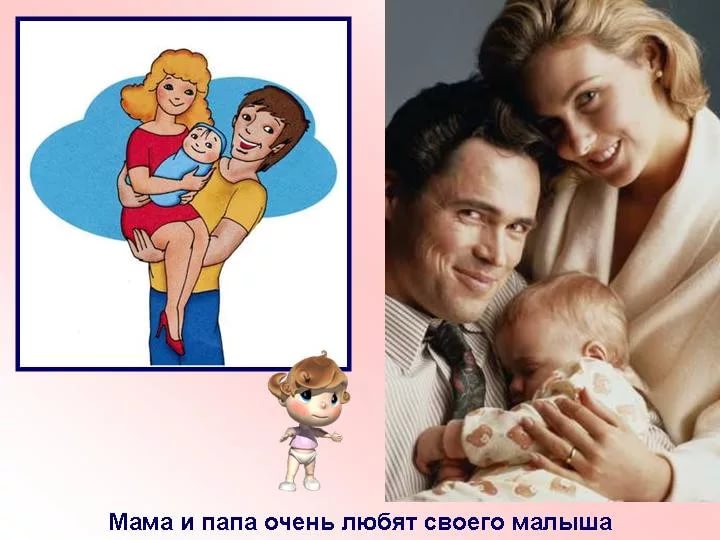 Адаптация – это постепенный процесс, имеющий свою продолжительность у каждого ребенка.

Выделяют три степени адаптации:
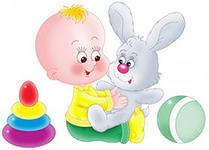 Адаптационный период считается законченным, если:
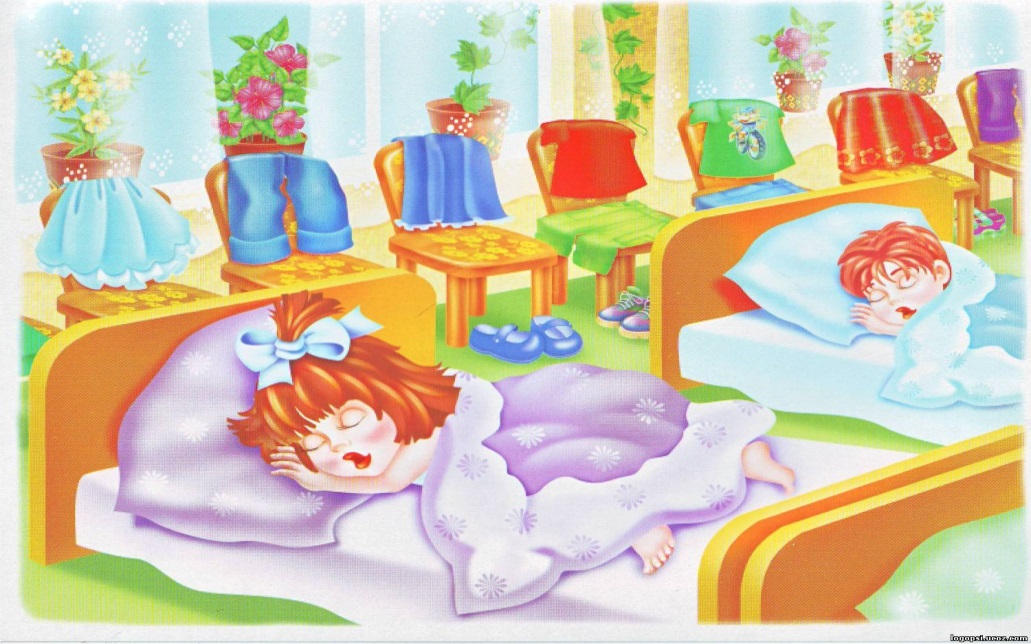 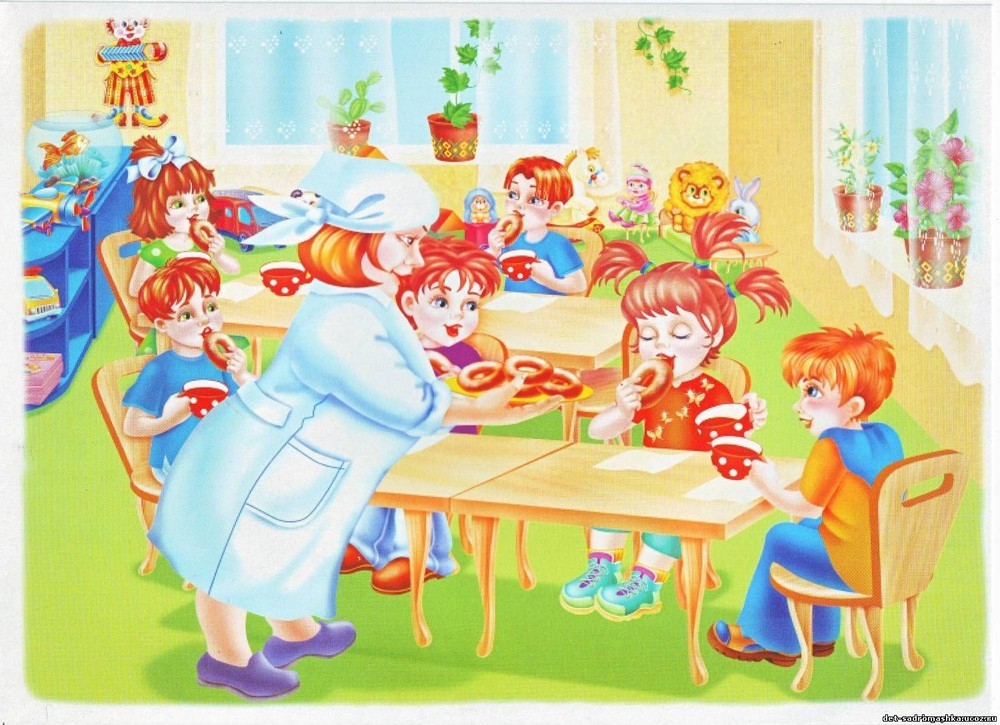 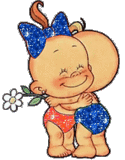 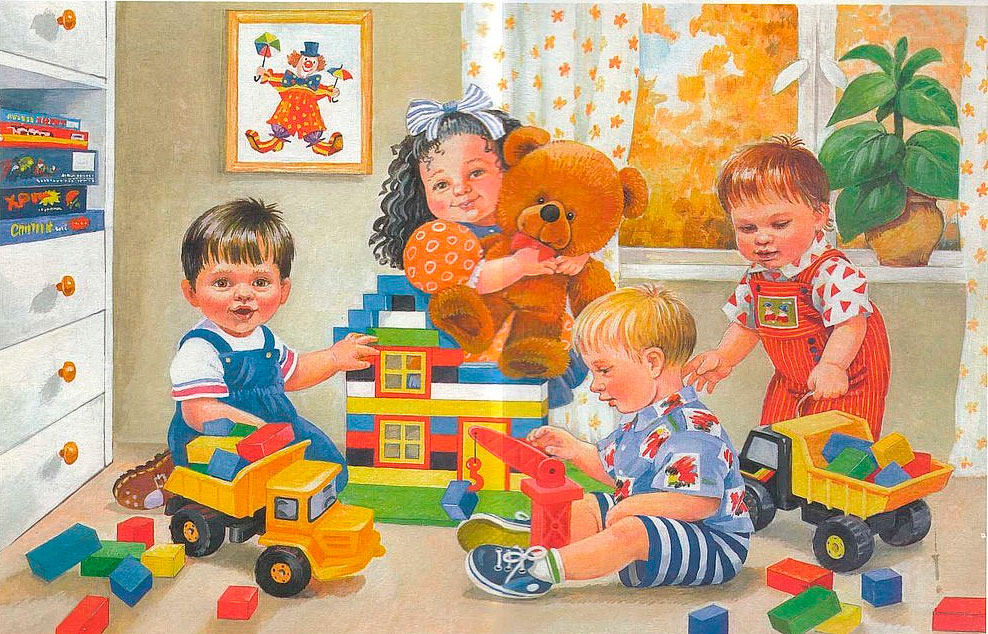 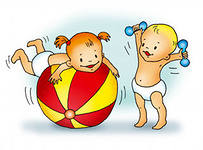 Не делайте ошибок
Чего нельзя делать ни в коем случае:
Нельзя наказывать              Нельзя пугать детским садом 









Нельзя плохо отзываться о воспитателях и саде при ребенке



 Нельзя обманывать ребенка
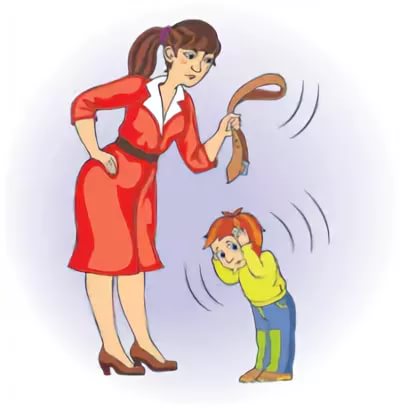 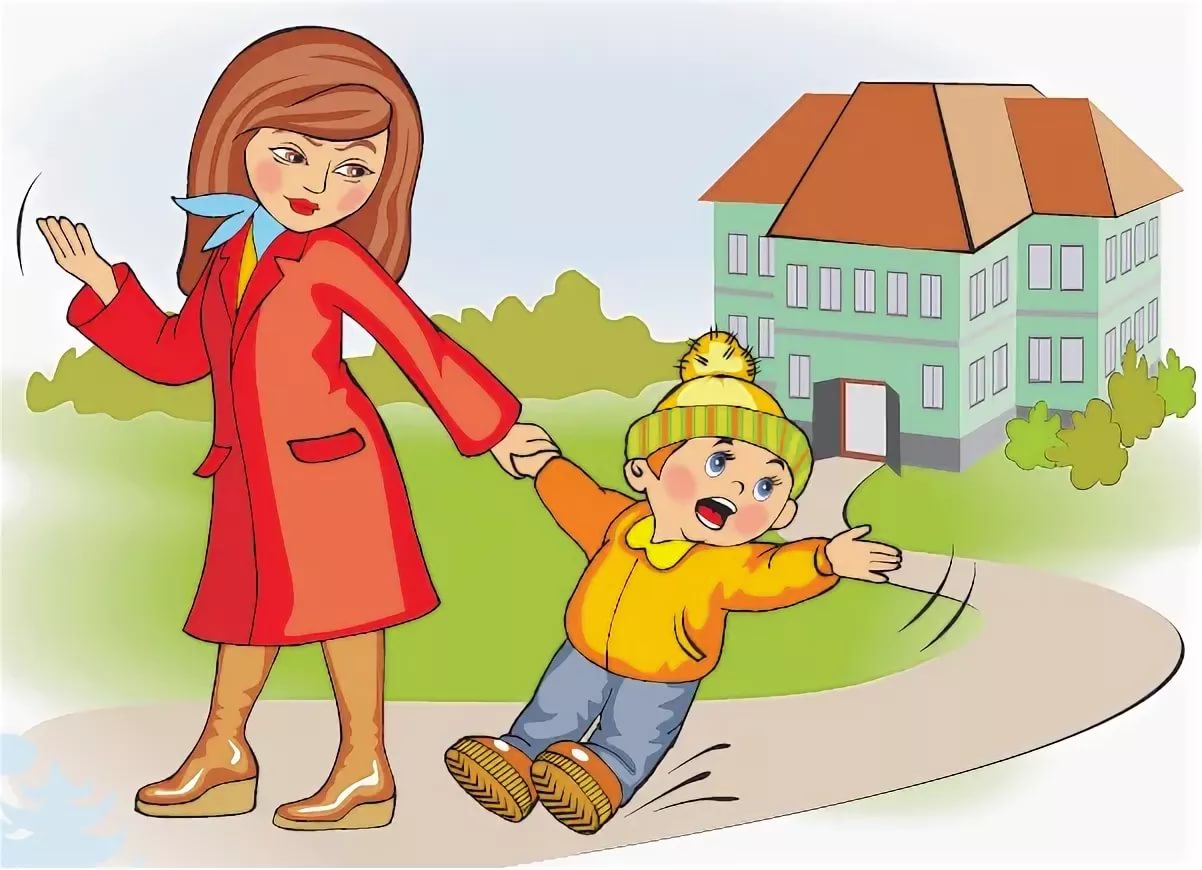 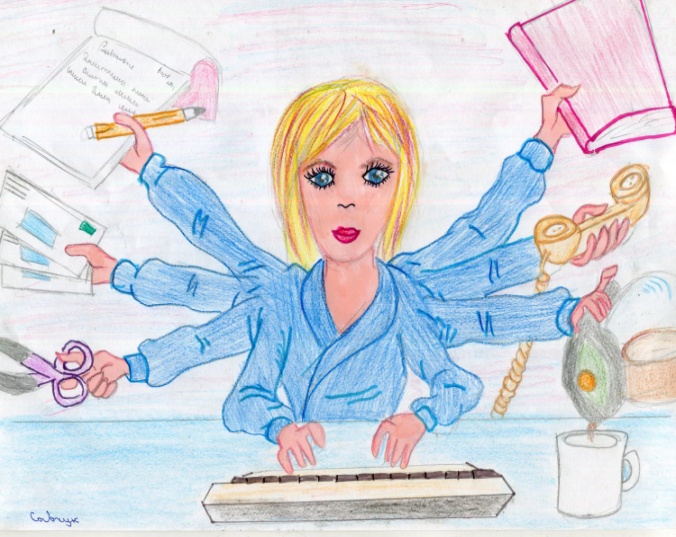 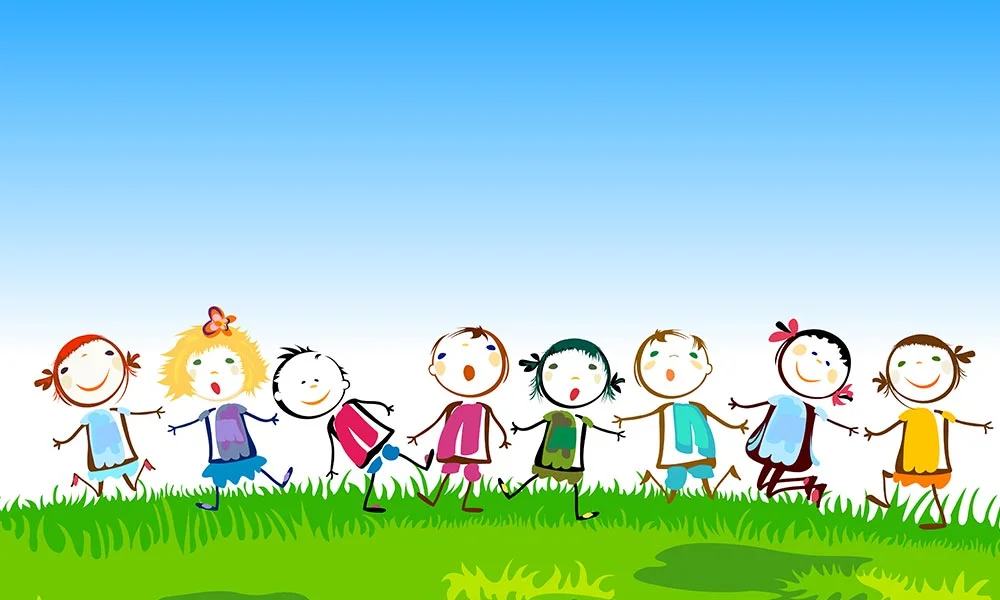 Любой родитель должен помнить, что основная ответственность за успешность адаптации лежит на нем. 
Помните, что детский сад- это первый шаг в общество, импульс к развитию знаний ребенка о поведении в обществе.
Спасибо за внимание